INTERNATIONAL MARKETING WEEK
12th edition
22/04/2019-26/04/2019
Louvain-la-Neuve (Brussels) - Belgium
http://tourisme-olln.be/en/the-video-of-louvain-la-neuve.html
Feel like brewing, marketing and exporting a Belgian beer ?
Bertimchamps?
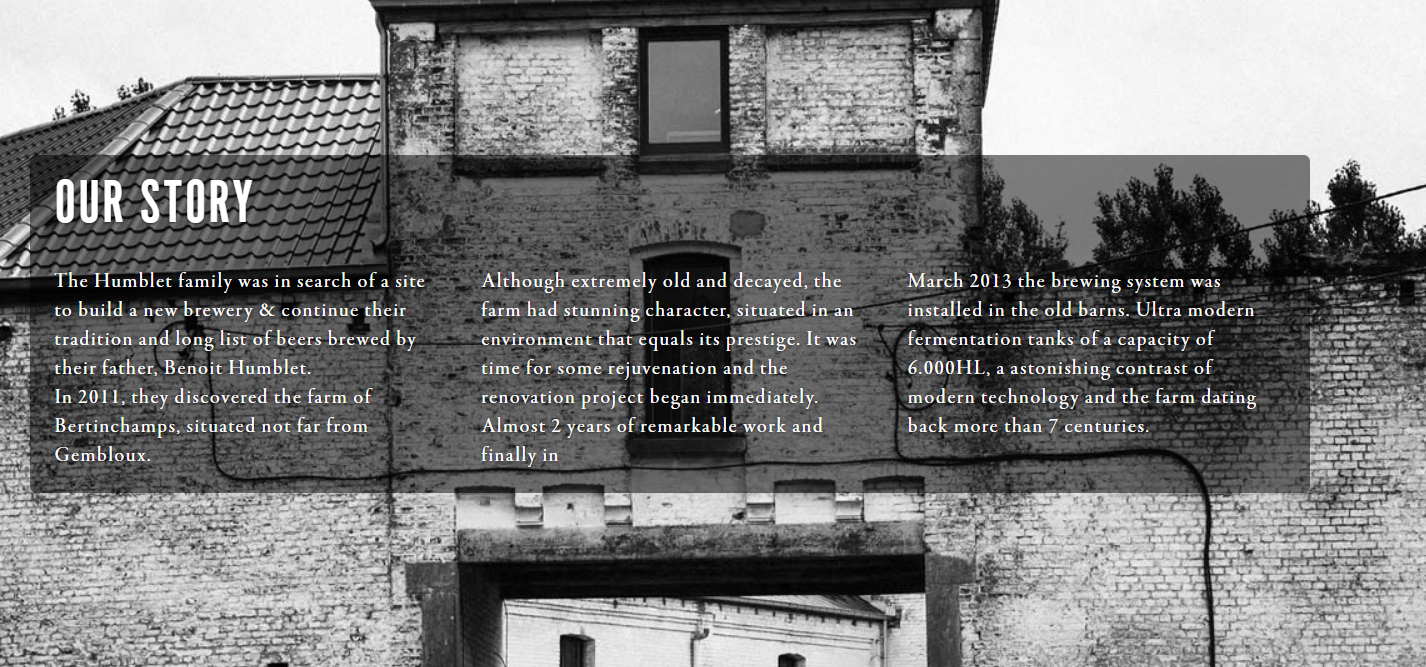 The challenge ?
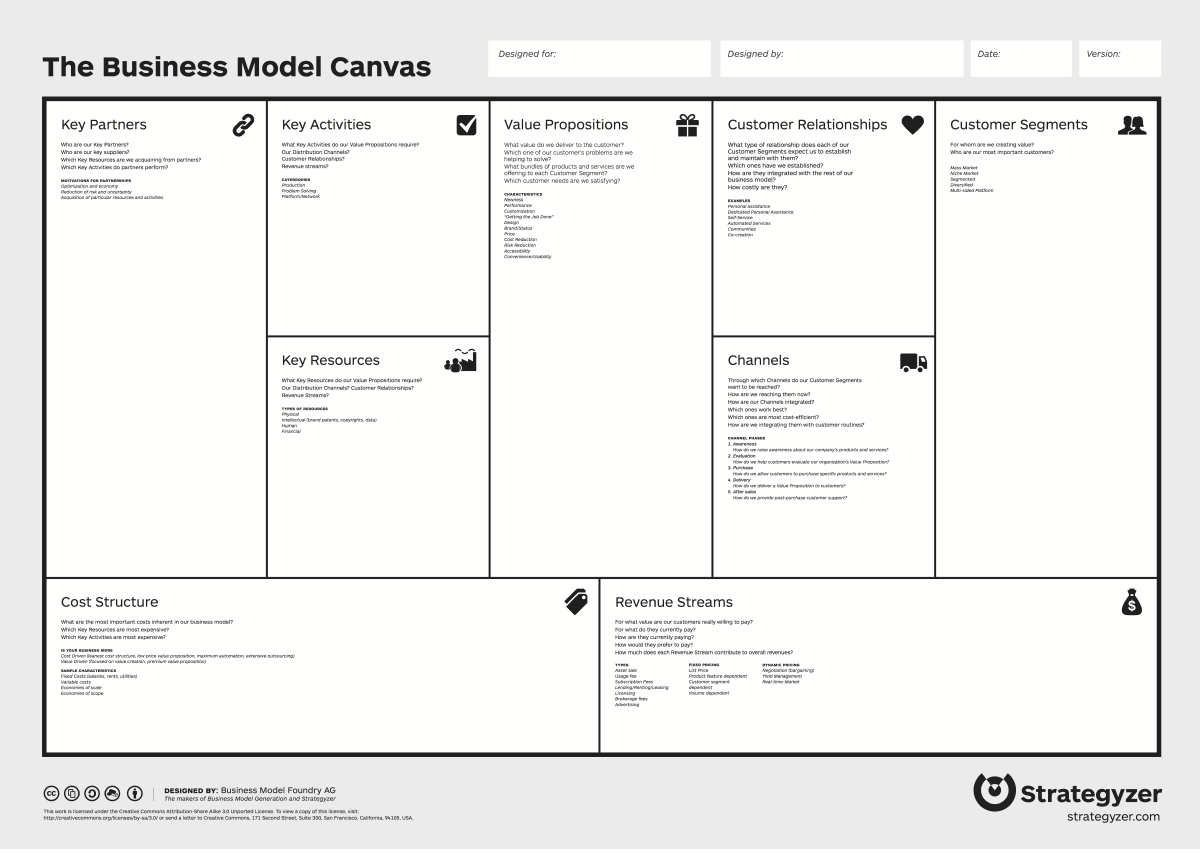 Setting up of an export plan for Bertimchamps
Commercial accessibility: competition 
Commercial accessibility: distribution channels
Physical & legal accessibility
Potential of the market
Strategic decisions
Creative decisions: label & bottle
Your coworkers ?
Students from different institutions from all over Europe
Belgian students interested in an international experience =buddies
International lecturers
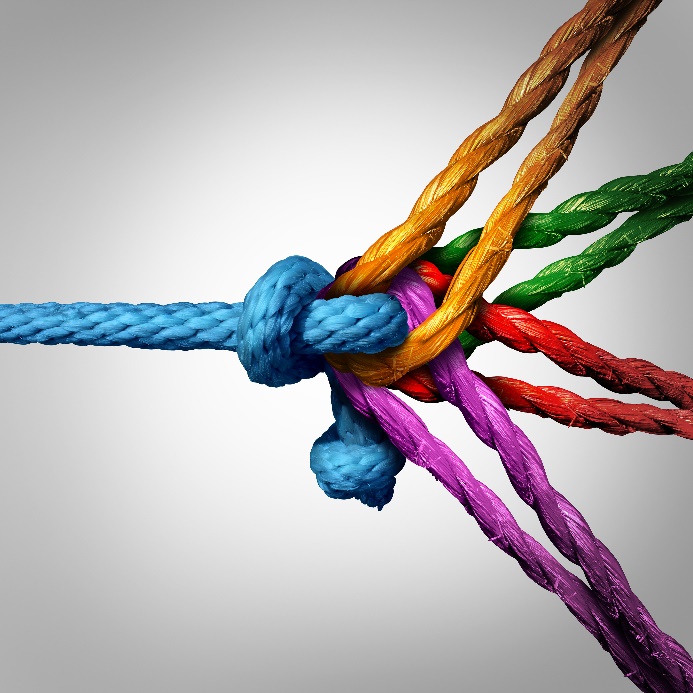 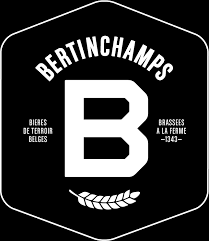 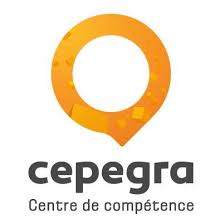 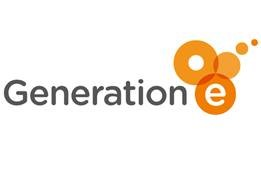 Skills developed ?
Efficiency
Communication
Problem solving
Creativity
Open-mindedness
Adaptability
Flexibility
Cooperation
How to reach your goal?
Practical details ?
Price includes accommodation in youth hostel, activities & full board
200 €
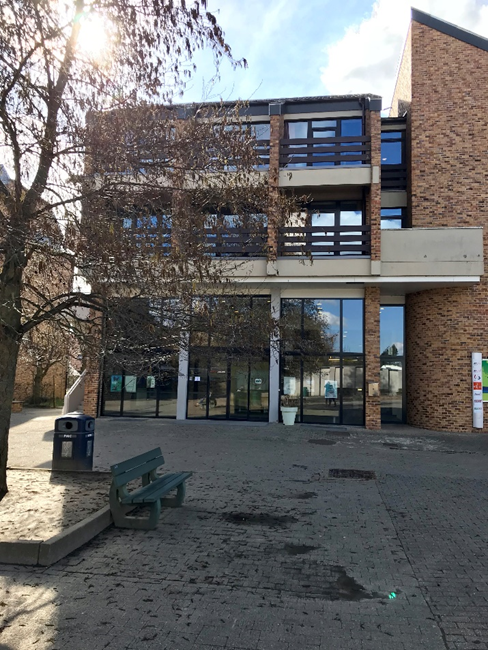 Accommodation
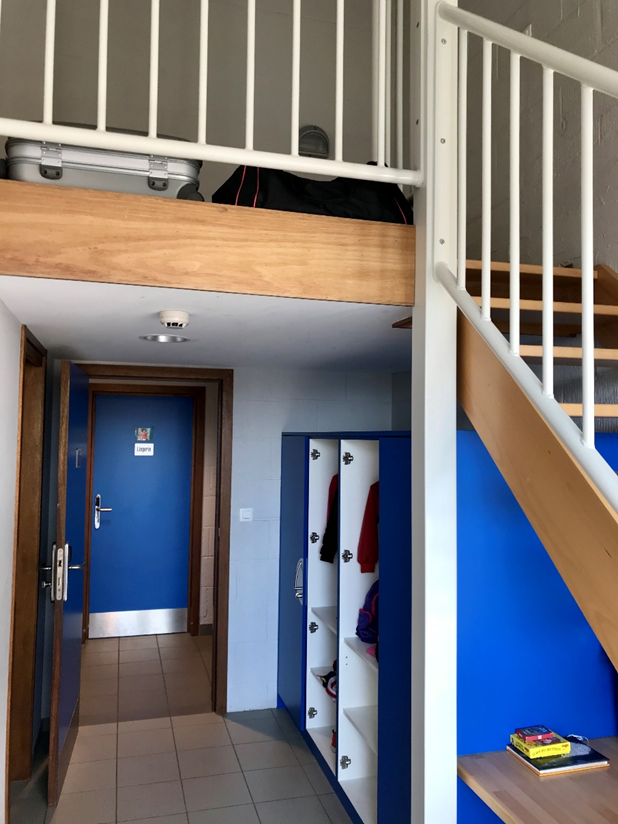 Youth hostel on campus, 10 minutes walk from college
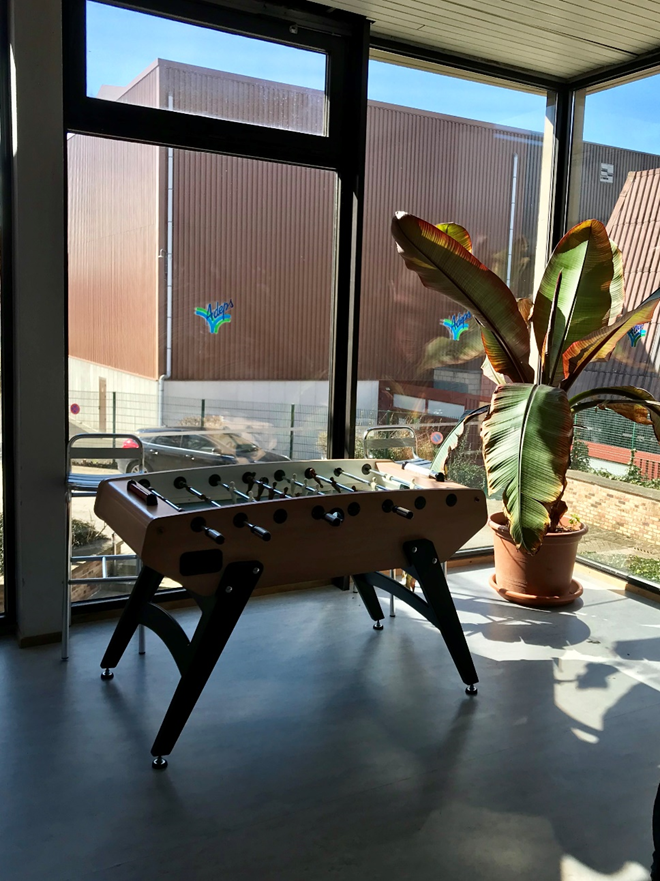 How to join the experience ?
Registration before January 29th on www.ephecinternationalmarketingweek.be
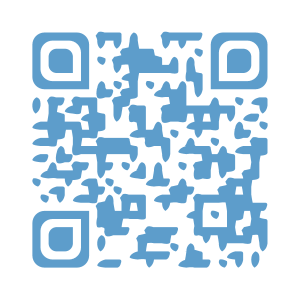